About this template:
Purpose
This presentation is intended to inform collegiate staff responsible for advising student-athletes and institution colleagues (coaches, advisors, etc.) on the new Path to Graduation requirements.
Use this presentation when sharing the requirements with groups, or in one-on-one situations as appropriate.
The primary focus of this presentation is Progress Toward Degree. Content on two-year college transfer requirements is located at the end of the presentation.
Customization
This presentation includes the NCAA Division II Path to Graduation requirements, and is branded with NCAA logos and color schemes. Customize the content and images as appropriate for your institution.
Notes in blue within the facilitator direction indicate specific places you may want to add institution-specific information (e.g., Good Academic Standing, etc.).
Using this slide deck
Content on each slide is intended to reinforce the must-have key points (it’s not a script).
Specific facilitator notes are located in the Notes Page View of this document. View and/or print the Notes Page View of this file to see all the relevant content.
[Speaker Notes: See slide for information on using this template.]
Path to Graduation Requirements
<Insert Date Here>
[Speaker Notes: Welcome colleagues to the session.
Lead the group in introductions (if necessary).
<INSERT INSTITUTION-SPECIFIC INTRODUCTORY INFORMATION HERE>
Briefly share the purpose of the session: to review the Path to Graduation requirements and answer any questions about how we can best advise student-athletes based on the new requirements.
Transition: “Let’s start by taking a look at the progress-toward-degree (PTD) requirements.”]
What’s the goal?
GRADUATION!
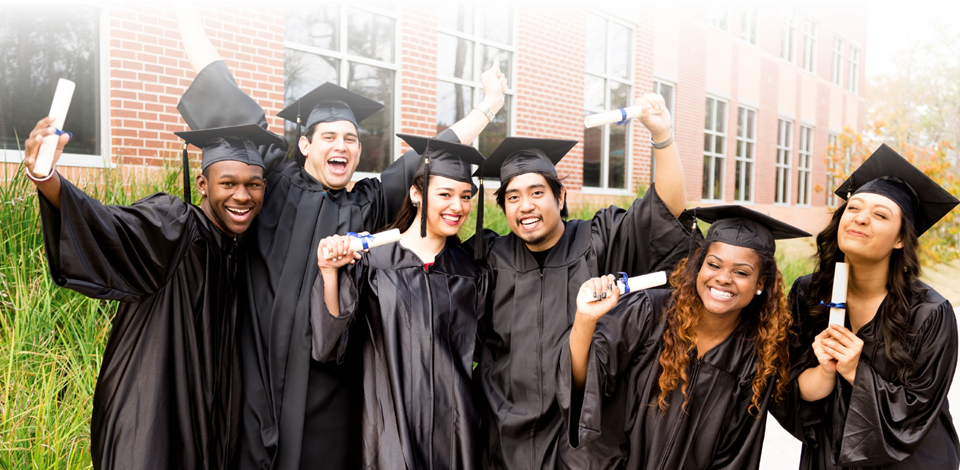 [Speaker Notes: Remind the group that these requirements are intended to help student-athletes stay on a path to graduation, and that our goal as advisors/administrators/coaches is not just to help student-athletes remain eligible, but to support them in achieving their degrees.
Explain that these requirements take effect in Fall 2016. Student-athletes must meet these new requirements based on credits earned in the 2015-2016 academic year to be eligible in the fall of 2016.
Reinforce the point above: the more proactive we are now with advising student-athletes appropriately based on the new requirements, the less likely we are later to have issues with eligibility, filing for waivers, etc.
Transition: “Before we move into  specific PTD requirements, let’s review good academic standing.”]
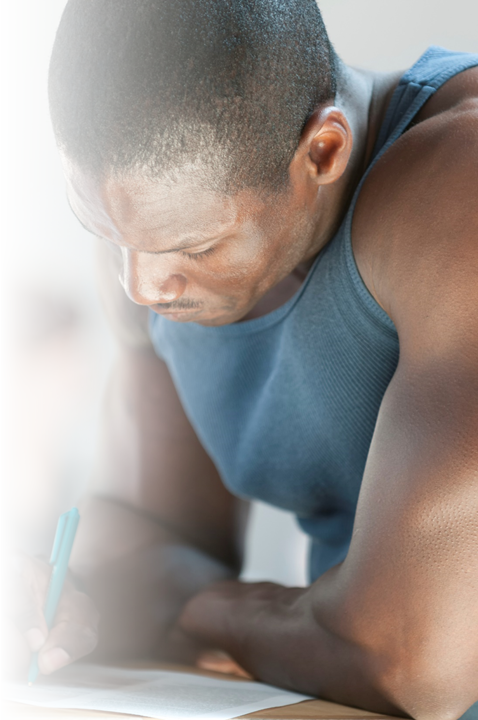 Requirement:Good Academic Standing
Defined by the institution
Eligibility depends on it – even if other PTD requirements are met
?
How does our school define good academic standing?
[Speaker Notes: Explain the first main eligibility requirement, which is that student-athletes must be in good academic standing.
Remind everyone that good academic standing is defined by your institution.
Click to reveal the question.
Ask the group how your school defines good academic standing.
<INSERT YOUR INSTITUTION AND/OR CONFERENCE’S DEFINITION HERE>
Tell the group that eligibility depends on good academic standing, even if PTD requirements are met.
Reinforce that the NCAA does not define good academic standing for institutions.
Transition: “Let’s move on to examine the other PTD requirements one at a time.”]
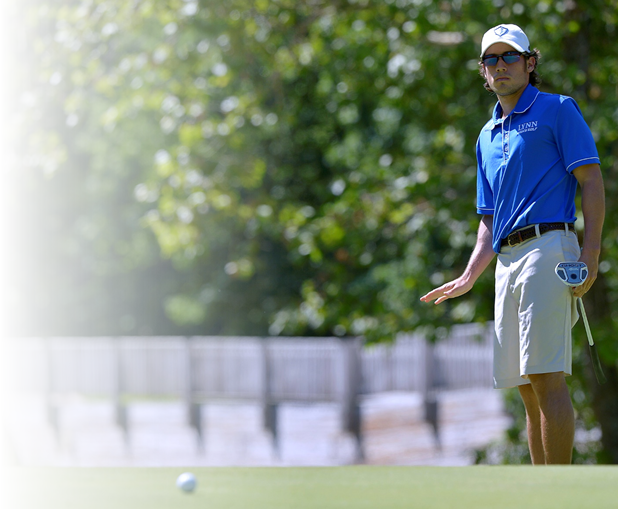 Minimum Requirements:By the Numbers
earn at least 9
SEMESTER
[Speaker Notes: Explain that student-athletes must meet several requirements related to credit hours to stay on course.
Remind the group that student-athletes must be registered as full-time student-athletes with a minimum of 12 credit hours per term.
Click to reveal the first requirement.
Explain that student-athletes are required to earn at least 9 credit hours in their last term of full-time enrollment to maintain eligibility. 
Lead a brief discussion about the potential challenges of this requirement. (What are student-athletes most likely to struggle with? How can we best advise them on selecting coursework that helps them meet the requirements and stay on the path to graduation?)
Reinforce that only the previous full-time term determines whether this requirement is met. In the Fall term, you look at the student-athlete’s previous Spring semester (if enrolled full-time), and vice-versa. 
Emphasize that you cannot make this requirement up in the summer (or between terms).
Transition: “The next requirement does take into account the whole academic year.”]
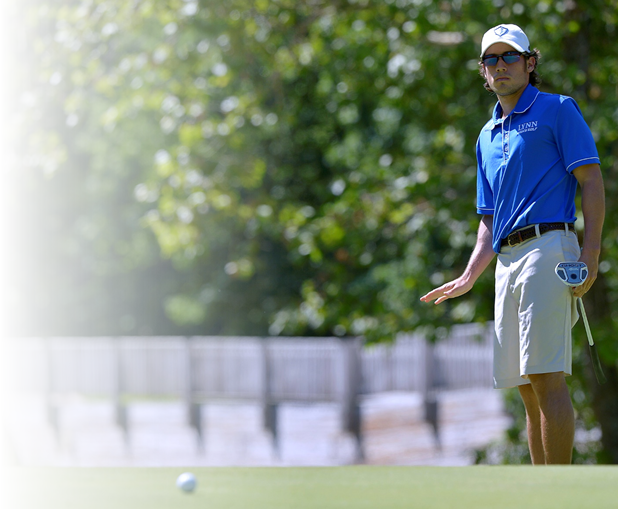 Minimum Requirements:By the Numbers
earn at least 9
SEMESTER
earn at least 18
ACADEMIC YEAR
[Speaker Notes: Explain that student-athletes must earn at least 18 credit hours during the regular academic year (from the first day of classes in the Fall to Spring commencement).
Emphasize that student-athletes who do not meet this requirement in the fall can regain eligibility by certifying they earned at least 18 semester hours during the institution’s last two terms (e.g., Spring 2016 – Fall 2016).
Show the link between the last requirement and this one.
If a student-athlete earns 9 credit hours each semester, he/she will meet this requirement as well. 
Ask the group whether mini-term credits may be used toward this requirement. 
They can, provided that they fall within the academic year (before graduation).
<INSERT INFORMATION HERE ABOUT YOUR INSTITUTION’S MINI-TERMS HERE, AND WHETHER THEY COUNT TOWARD THE REQUIREMENT.>
Reinforce that summer classes do not count towards this requirement.
Check for questions from the group.
Transition: “Summer classes can count toward our next requirement.”]
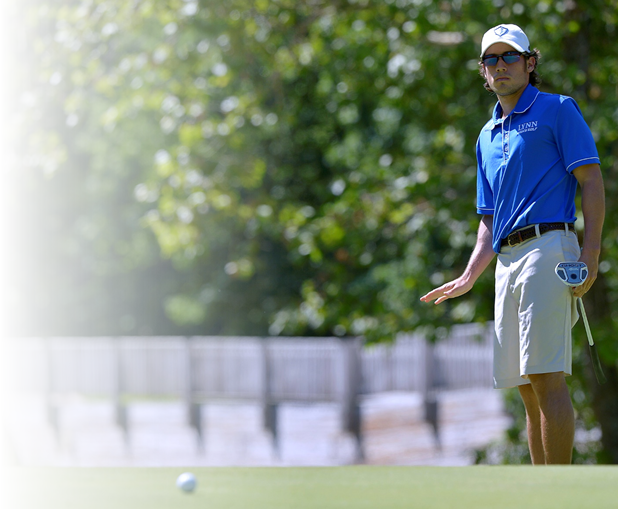 Minimum Requirements:By the Numbers
earn at least 9
SEMESTER
earn at least 18
ACADEMIC YEAR
earn at least 24
FULL YEAR
[Speaker Notes: Explain that student-athletes must earn at least 24 credit hours during any year in which they are enrolled full-time.
Tell the group that summer hours can be used to meet this requirement.
Explain that this requirement is calculated starting in the Fall term.
Note that there is a cumulative option that can be applied at the end of the second year. For student-athletes to take advantage of the 48-hour cumulative option, they must earn more than 24 credits their first year.
As an example, if Joe earns 27 credits his first year and 21 credits his second year, he has met the requirement, even though he did not earn 24 credits in year 2.
Transition: “We’re almost there! We know how many credit hours are needed, so let’s take a quick look at how student-athletes need to perform in those classes.”]
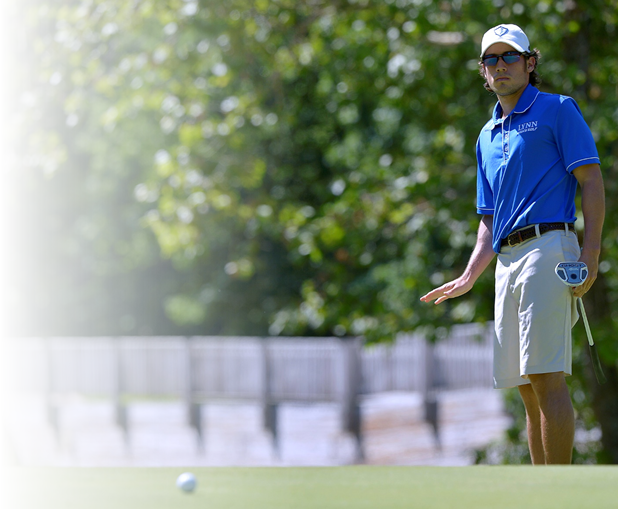 Minimum Requirements:By the Numbers
earn at least 9
SEMESTER
earn at least 18
ACADEMIC YEAR
earn at least 24
FULL YEAR
cumulative2.0
ANNUAL
[Speaker Notes: Tell the group that student-athletes must have a 2.0 cumulative GPA to maintain eligibility.
Ask the group how this is calculated.
Tell the group that this is calculated based on the method used for calculating GPA for all students.
<INSERT INSTITUTION’S METHOD FOR CALCULATING GPA>
Explain that this is the cumulative GPA. If a student-athlete does not meet the requirement, he/she can be recertified the following term.
Transition: “And now, the final piece of the puzzle.”]
Requirement:Declaration of Degree
Declare degree by 5th semester
Starting with 5th semester, all credits used to meet PTD requirements must apply to the declared degree
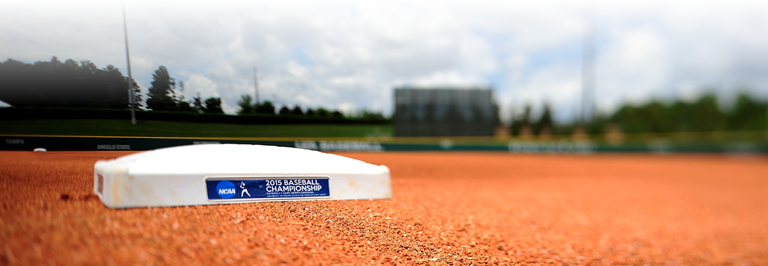 !
Document the degree; verbal declarations do not count!
[Speaker Notes: Note that student-athletes need to have all the bases covered to stay on the path to graduation. Declaring a degree is a critical part of the journey.
Explain that student-athletes must declare a degree by the beginning of their fifth semester (typically their third year).
Tell the group from the 5th semester onward, credits must apply to the degree to meet the other requirements:
9 credit hours per semester;
18 credit hours per academic year; 
24 credit hours per year.
Click to reveal the verbal declarations note.
Remind the group that the degree declaration must be documented.
Verbal declarations do not count!
Reinforce that we can help student-athletes with this requirement by talking about possible degrees at every advising opportunity – not just when student-athletes get to their third year. This helps student-athletes focus on what comes after graduation (career goals) as opposed to just focusing on eligibility. 
Transition: “Why is this important? Remember, this is all about encouraging student-athletes to stay on track for their degrees.”]
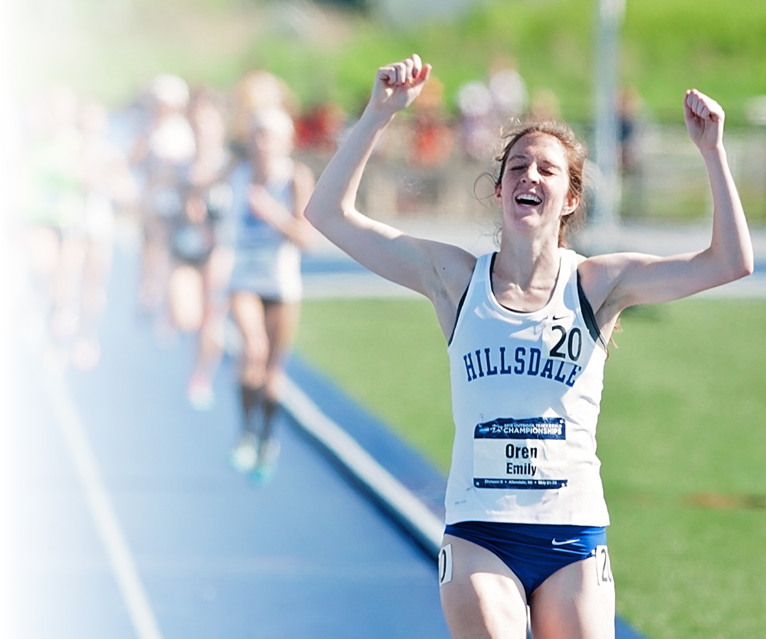 Why it matters
12 hours/term = degree in 5-6 years
15 hours/term = degree in 4-5 years
[Speaker Notes: Reinforce the importance of helping student-athletes cross the finish line and graduate.
Tell the group that progress toward a degree is increasingly important as educational costs continue to increase. Staying on track to complete school on time makes it more likely student-athletes will finish a degree program.
Click to reveal the examples.
Remind them that the financial benefits of graduating in 4 years compared to 5 or 6 can be enormous. Helping student-athletes graduate as quickly as possible is truly doing them an important service. For a 126-hour degree:
12 credit hours per term will get student-athletes to a degree in 5-6 years.
15 credit hours per term will get student-athletes to a degree in 4-5 years.]
NCAA Division II: Path to Graduation
TOOLKIT
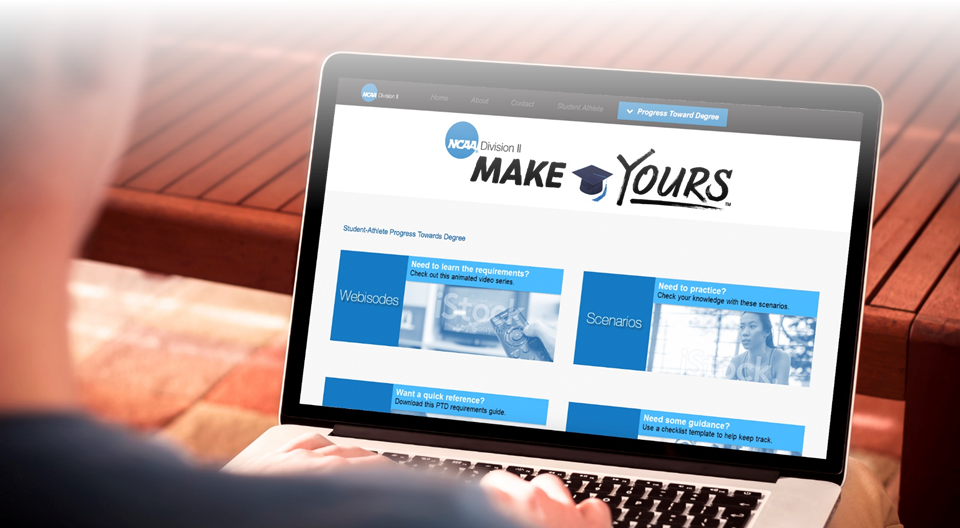 [Speaker Notes: Explain that the NCAA has provided a toolkit of resources to help educate student-athletes, advisors, administrators and others on the requirements. It includes (but is not limited to):
A video webisode series introducing the requirements.
Practice scenarios based on the most common PTD situations.
Checklists to help student-athletes keep track of coursework.
Printable posters to hang in common areas (locker rooms, offices, etc.) that reinforce the requirements.
Presentation templates (like this one!) to use when presenting the requirements to others.
Show the group how to access the toolkit from the NCAA website.
Explain how compliance officers, advisors, and coaches might use the toolkit:
Use the webisodes or scenarios during presentations or one-on-one meetings.
Work together with student-athletes to complete the coursework checklist and review major milestones.
Tweet out links to specific content on the toolkit that’s most relevant to your institution or student-athletes as situations arise.]
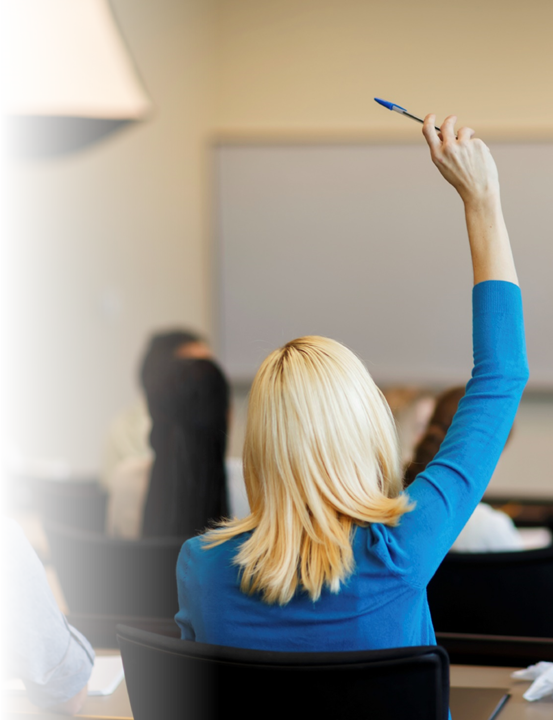 Potential Concerns
What are the challenges?
What can we do about them?
[Speaker Notes: Lead an open discussion on the potential challenges the group anticipates with student-athletes meeting the requirements. Consider the following as part of the discussion:
What’s the challenge?
What are some potential strategies to help student-athletes overcome this challenge?
Note to Facilitator: Some potential challenges may include:
Student-athletes struggling to meet the 9 hour requirement during the season.
Misinformation about new requirements vs. old.
Misunderstanding of the cumulative credit hour option.
Effective date for application of new rules.
Add your own challenges to the list as needed.
Transition: “Let’s take one last look at the requirements.”]
Final Review
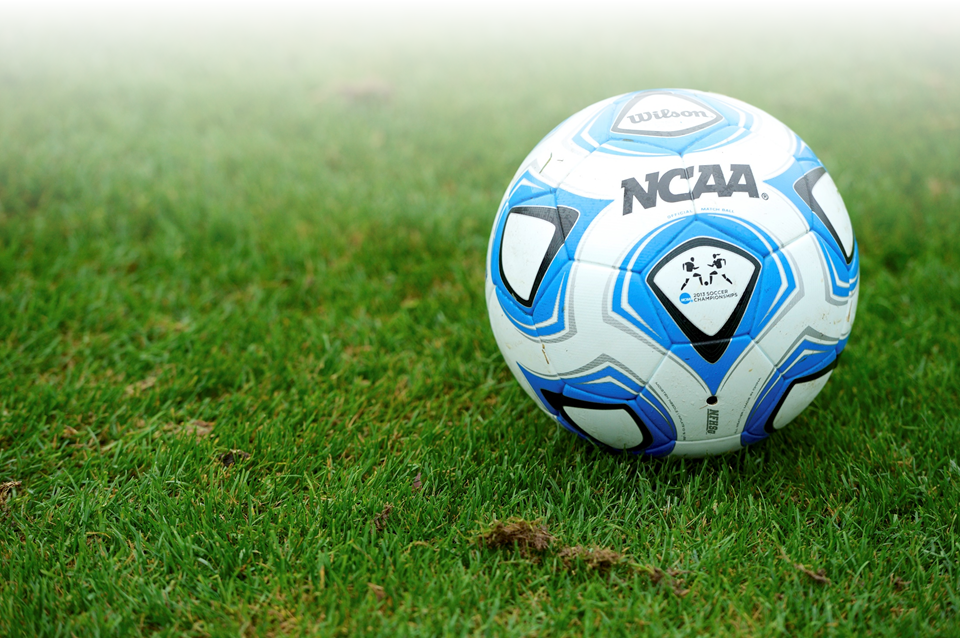 earn at least 9
SEMESTER
earn at least 18
ACADEMIC YEAR
earn at least 24
FULL YEAR
cumulative2.0
ANNUAL
[Speaker Notes: Review the requirements one last time.]
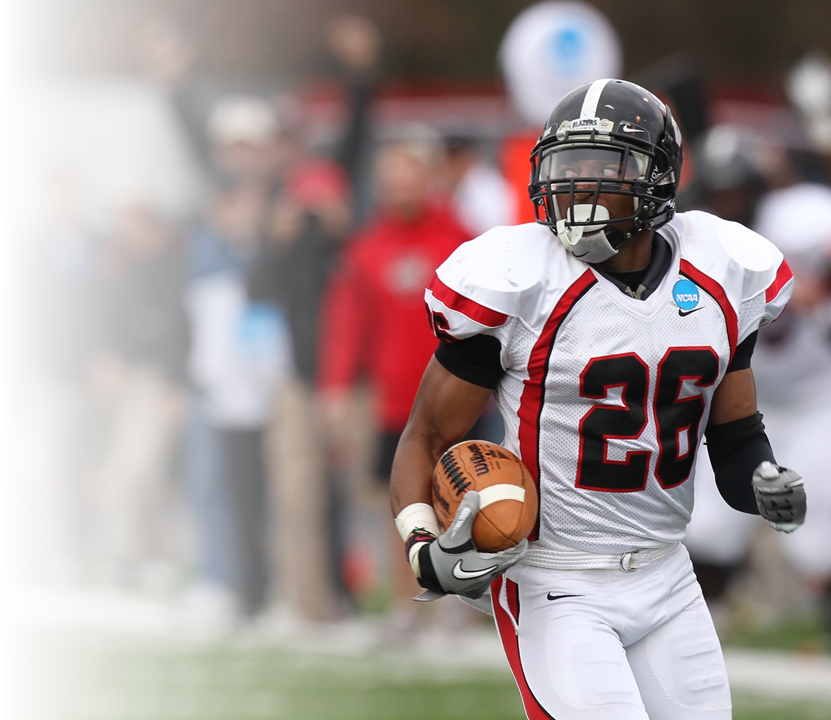 Thank you!
Final
questions?
[Speaker Notes: Ask the audience what final questions they have.
Thank them for participating, and for helping student-athletes achieve their dream of graduation!]
Additional information:
Two-Year College transfer Requirements
[Speaker Notes: Note to Facilitator: Use the following slides if you a presenting to an audience interested in two-year transfer requirements. Integrate these slides into the previous slides, or use these as a stand-alone presentation as appropriate.]
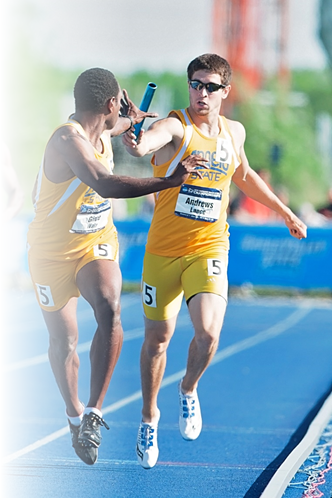 Situations:Two-Year College Transfer
Graduated from the two-year college
High school qualifier; completed only one term
Attended for more than one term, but did not graduate
[Speaker Notes: Explain that the requirements for two-year college transfers vary, depending on the transfer circumstances. Knowing the rules helps us make their transition to Division II go smoothly.
Review the situations on the slide.
Transition: “Let’s look at each of these situations more closely.”]
Two-Year College Transfer:Graduated
Attended full time for 2 semesters (or 3 quarters)
25% of credits applied toward degree earned at the two-year institution
AND
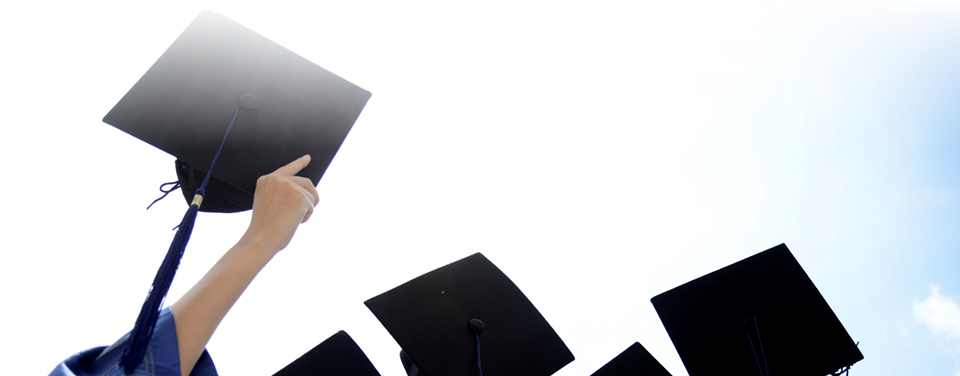 [Speaker Notes: Explain that the first situation is student-athletes who graduated from the 2-year college. Those student-athletes are eligible for Division II athletics if:
They attended that two-year college as a full-time student for at least 2 semesters (or 3 quarters), and;
At least 25% of the credits applied towards their degree requirements were earned at that two-year college.
Note: remember the PTD requirement of having earned 9 credit hours their last term of full-time enrollment also applies.]
Two-Year College Transfer:High School Qualifier/Attended One Term
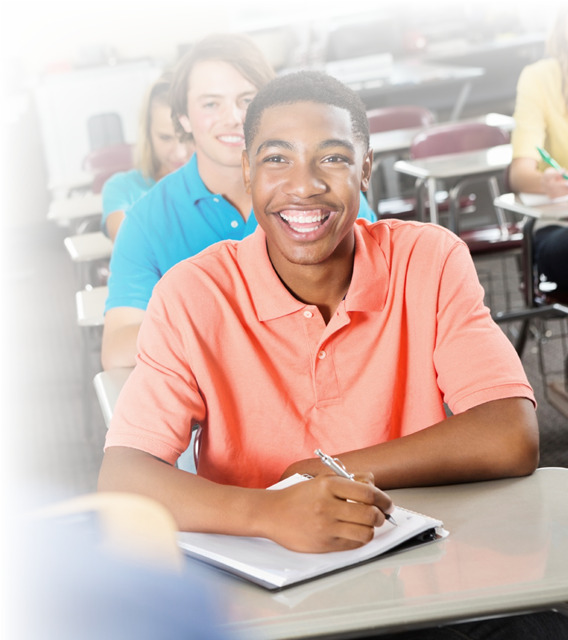 Earned at least 12 transferable credit hours acceptable to a degree program at this institution
2.2 GPA for the term
[Speaker Notes: Tell the group that the second main group are student-athletes who were academic qualifiers upon finishing high school, and attended a 2-year college for only one term.
Explain that these student-athletes are eligible for Division II athletics if:
They earned at least 12 transferable credit hours acceptable to any degree program at your institution, and;
Their GPA was at least 2.2 for that one term.
Note: remember the PTD requirement of having earned 9 credit hours their last term of full-time enrollment also applies.]
Two-Year College Transfer:Attended More Than One Term/Did Not Graduate
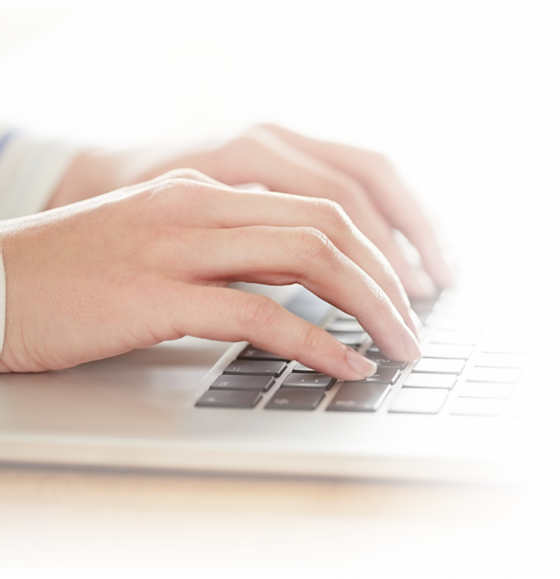 Cumulative 2.2 GPA
Attended full time at least 2 semesters (or 3 quarters)
Earned at least 12 transferable credit hours acceptable to a degree program at this institution each term
[Speaker Notes: Explain that for student-athletes who attended a 2-year college for more than one term but did not graduate, there are more considerations. 
Emphasize this applies to qualifiers as well.
Reinforce that these requirements exist to ensure student-athletes are set up for success on the path to graduation. The requirements are:
They must have a cumulative 2.2 GPA;
They must have attended that two-year college as a full-time student for at least 2 semesters (or 3 quarters);
They must have earned at least 12 credit hours acceptable to any degree program at your institution during each of those terms.
Note: remember the PTD requirement of having earned 9 credit hours their last term of full-time enrollment also applies.
Transition: “Now let’s take a look at the specific transferable credit hour requirements.”]
Two-Year College Transfer:Attended More Than One Term/Did Not Graduate
Only 2 activity credits count toward cumulative GPAand the credit-hour requirement
PHYSICAL EDUCATION
6 semester hours 
(8 quarter hours)
ENGLISH
3 semester hours 
(4 quarter hours)
MATH
3 semester hours 
(4 quarter hours)
SCIENCE
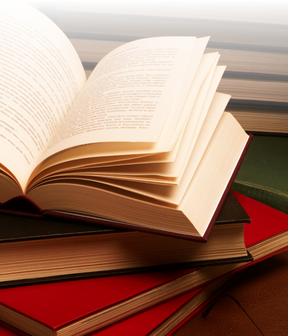 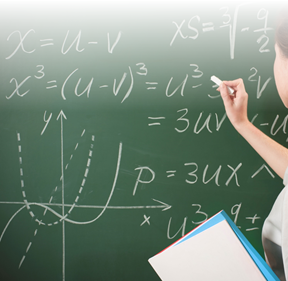 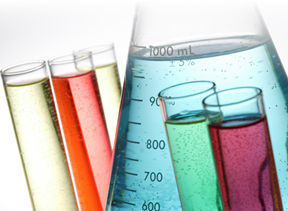 [Speaker Notes: Explain that student-athletes in this situation must be able to transfer the following credit hours:
6 semester hours (or 8 quarter hours) in English, 
3 semester hours (or 4 quarter hours) in Math, and
3 semester hours (or 4 quarter hours) in natural or physical science.
Click to reveal the PE information.
Note that in this situation, student-athletes can only count 2 physical education activity credits toward the cumulative GPA and the credit-hour requirement (with the exception of physical education majors).
Ask the group what questions they have.]